Calibrating Your Grading Criteria with a Little Help from Milli Vanilli
Lindsay Portnoy, Educational Foundations
The Problem
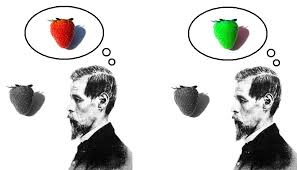 How do you objectively evaluate authentic assessments?
Qualitative Work Evaluated Quantitatively
Considerations to Address when Creating Rubrics
Validity – Does the rubric measure what it claims to measure.
Reliability – Does the assessment consistently produce the same results.
Transparency – Criteria are clear enough to students so that they can assess themselves and others with roughly the same reliability.
Subjectivity – The amount of judgment used to assign a score to a student’s performance.
Application to Practice: What Makes a Valid Rubric
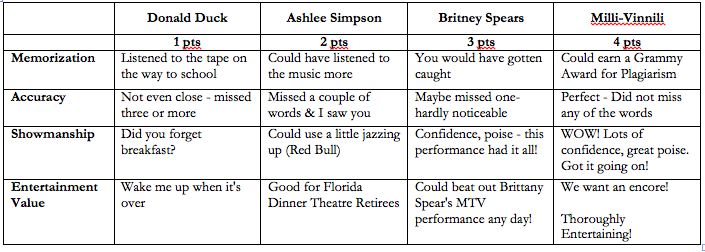 Below is the rubric we’ll use to assess the performance of two people in this film
Application to Practice: What Makes a Valid Rubric
P2
P1
P2
P1
Application to Practice: What Makes a Valid Rubric
The film
How Valid Was that Rubric?
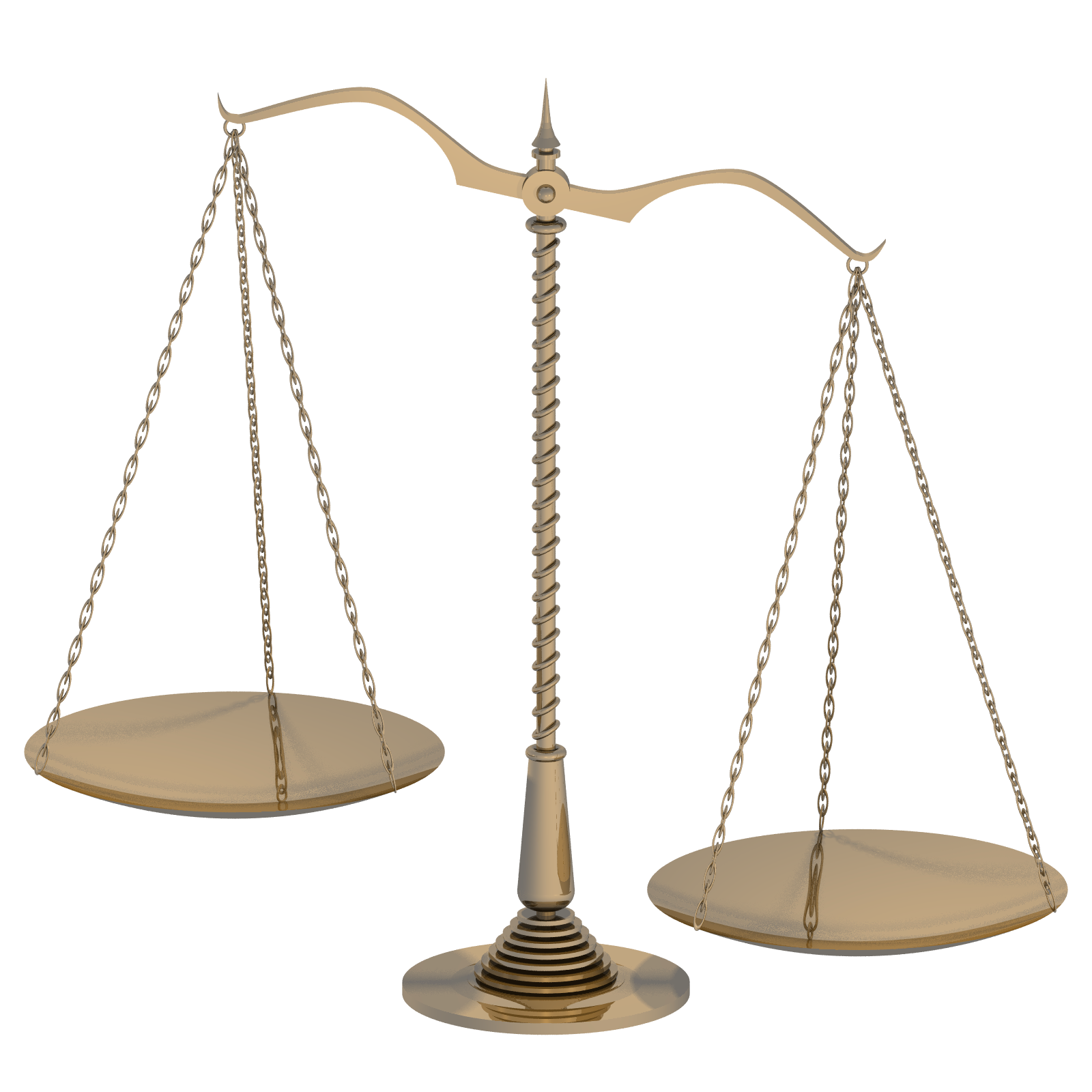 Memorization 
Accuracy
Showmanship
Entertainment Value
Developing Quality Rubrics
1. Do descriptions focus on important aspects of the performance? 
2. Does the rating match the purpose? 
3. Are the traits directly observable? 
4. Are the criteria understandable? 
5. Are the traits clearly defined? 
6. Is scoring error minimized?
7. Is the scoring system feasible?
Building More Valid Rubrics
Application to Practice: What Makes a Valid Rubric
The film
How Valid Was that Rubric?
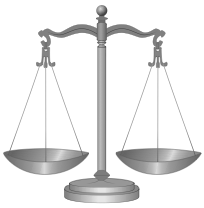 Who Knew: Errors in Ratings
Carryover effect
Practice improves effort
Effect of extraneous variables
Sloppiness
Halo effect
When it’s better not to know
Who Knew: Errors in Ratings
Rater drift
Less reference to rubric over time
Personal-bias error
Generosity error: everyone’s great
Central tendency error: everyone’s average
Severity error: everyone’s mediocre at best
Rubric Hints and Guidelines
Use samples of student work 
Share rubrics with students 
Let students create some rubrics 
Allow for multiple correct answers
Rubric Hints and Guidelines
Limit the scope of the assessment 
Consider the levels of difficulty 
Determine the number of levels to develop 
Adjust the rubric after, not during the assessment
To be formative, the assessment must inform
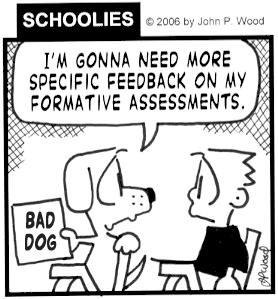